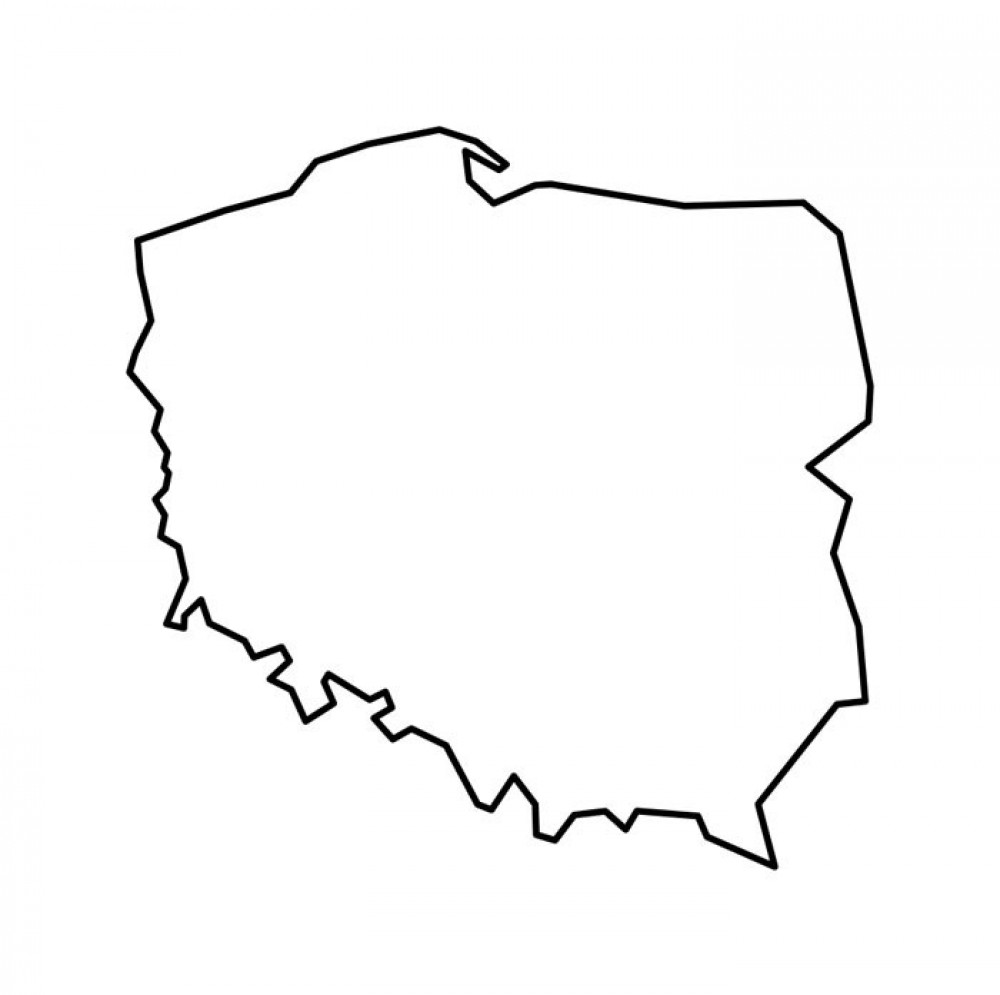 CO TO ZNACZY BYĆ PATRIOTĄ
Maciej Drogosz
5a
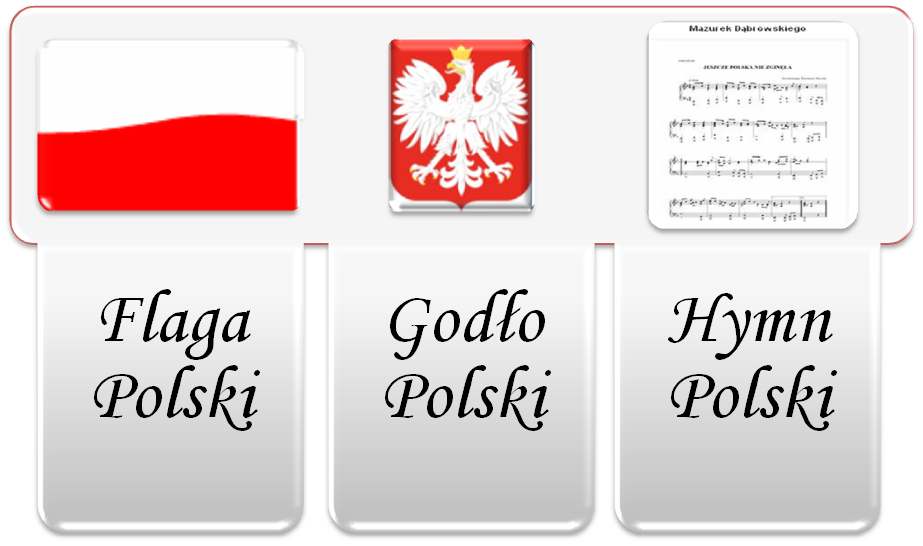 TO OKAZYWAĆ SZACUNEK DLA SYMBOLI NARODOWYCH
NASZ HYMN NARODOWY
POLSKĄ FLAGĘ BIAŁO-CZERWONĄ
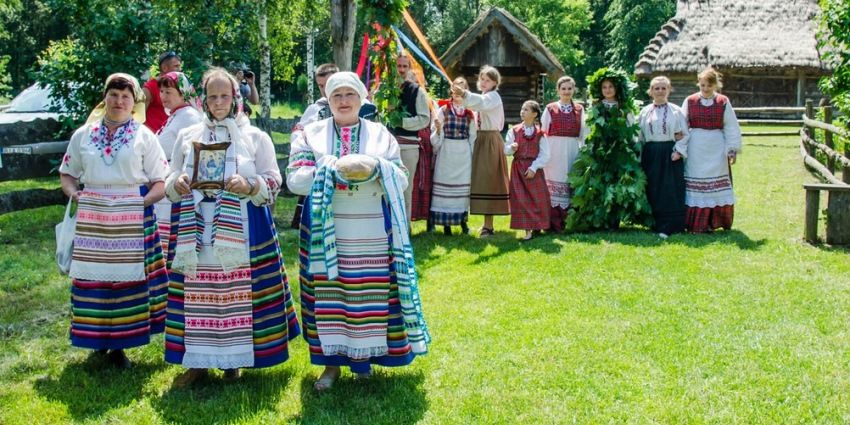 Patriotyzm to również umiłowanie i pielęgnowanie narodowej tradycji, kultury czy języka.
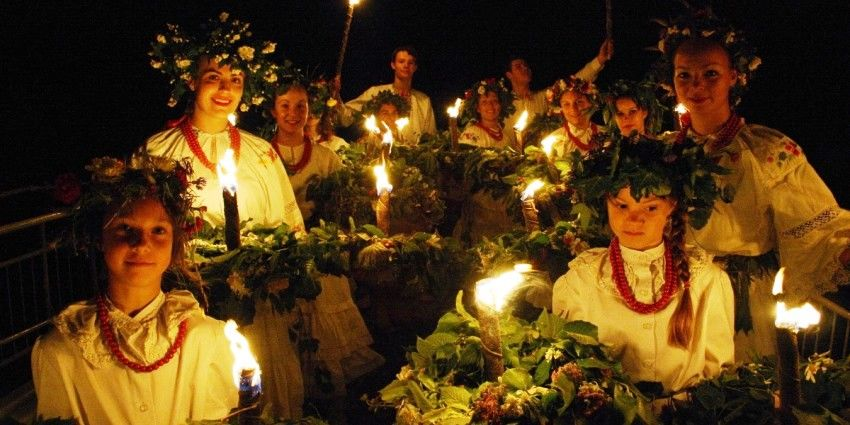 Żadna kultura nie ostoi się bez muzyki i pieśni, dlatego tak istotne jest podtrzymywanie w naszej pamięci pieśni jako dziedzictwa narodowego. Pieśni są jednym z najważniejszych elementów polskiej tradycji, folkloru i kultury.
Pieśń patriotyczna Ciężko ranny Orzeł Biały, została napisana prawdopodobnie w roku 1830, w pierwszych miesiącach Powstania Listopadowego.
Pieśń patriotyczna Jak długo w sercach naszych powstała prawdopodobnie pod koniec XIX wieku. Autorem tekstu pieśni Jak długo w sercach naszych jest Konstanty Krumłowski. Muzykę  do tej pieśni patriotycznej skomponował ks. Władysław Piątkiewicz.
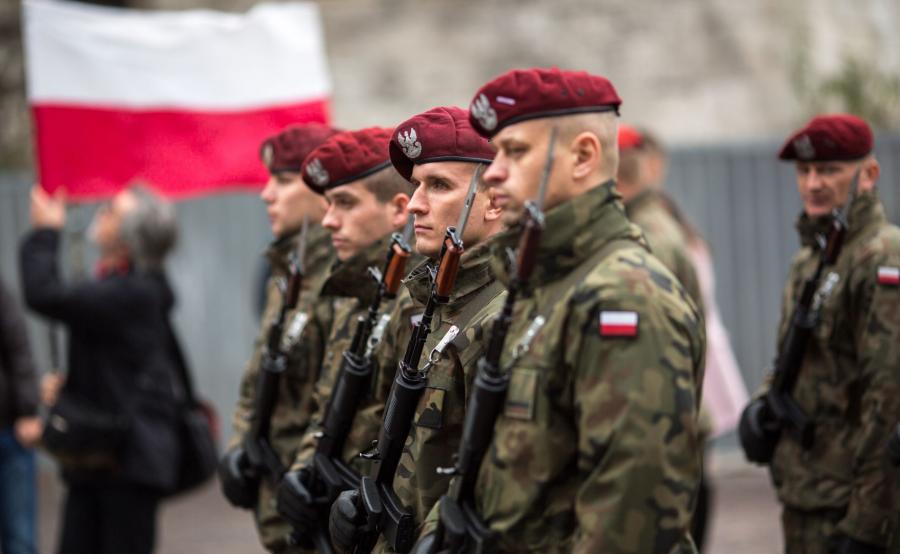 W czasie wojny prawdziwi patrioci walczyli o wolność kraju, o utrzymanie naszych granic, o wolność słowa i języka.
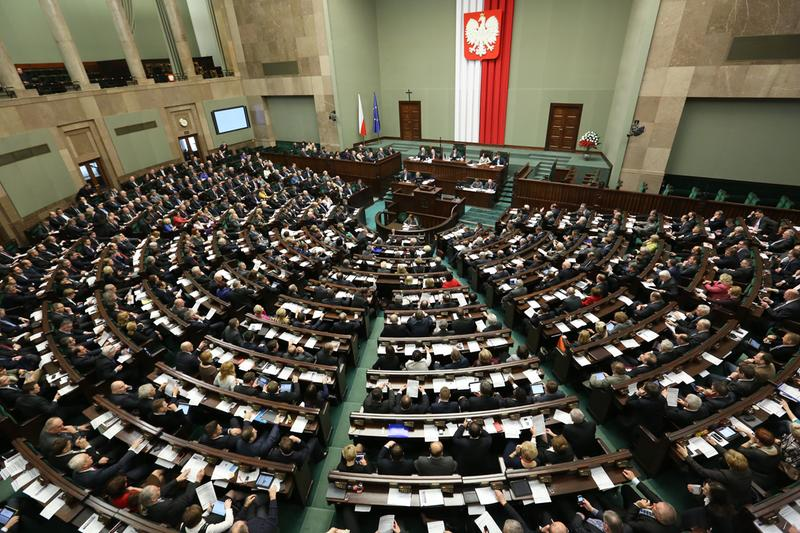 Jednym z poważniejszych obowiązków patrioty jest udział w wyborach. Wtedy możemy wpłynąć na to, kto i jak będzie rządził w państwie.
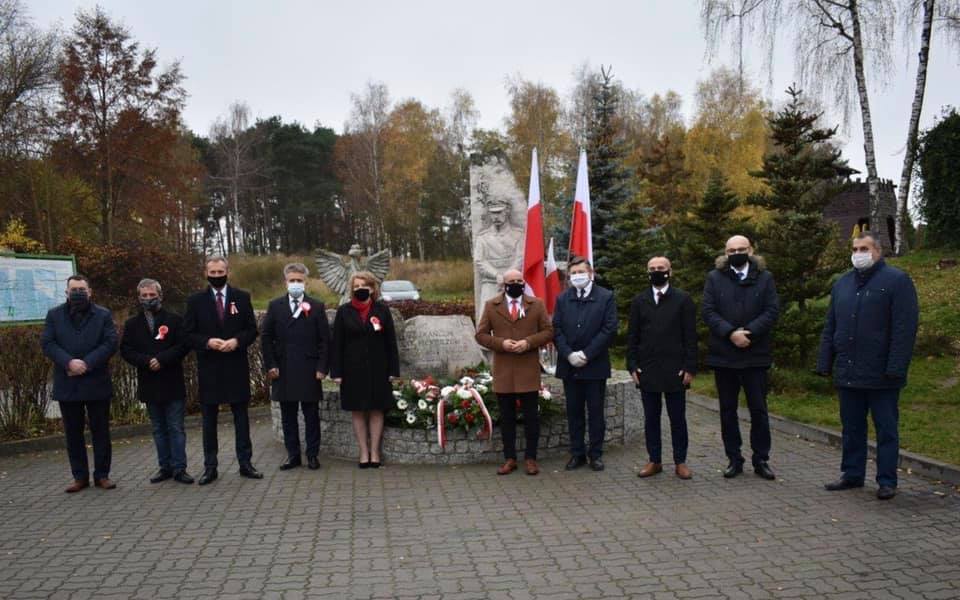 Patriotyzm to kształtowanie więzi z krajem ojczystym i regionem.
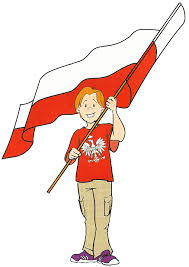 Rozwijanie postaw patriotycznych i obywatelskich od najmłodszych lat.
Dziękuję za uwagę